БАКАЛАВРИАТ 
ПЕРЕЧЕНЬ ОБРАЗОВАТЕЛЬНЫХ ПРОГРАММ С УКАЗАНИЕМ ПРОФИЛЬНЫХ ПРЕДМЕТОВ ДЛЯ ВЫПУСКНИКОВ ТЕХНИЧЕСКОГО И ПРОФЕССИОНАЛЬНОГО ОБРАЗОВАНИЯ (ТиПО)
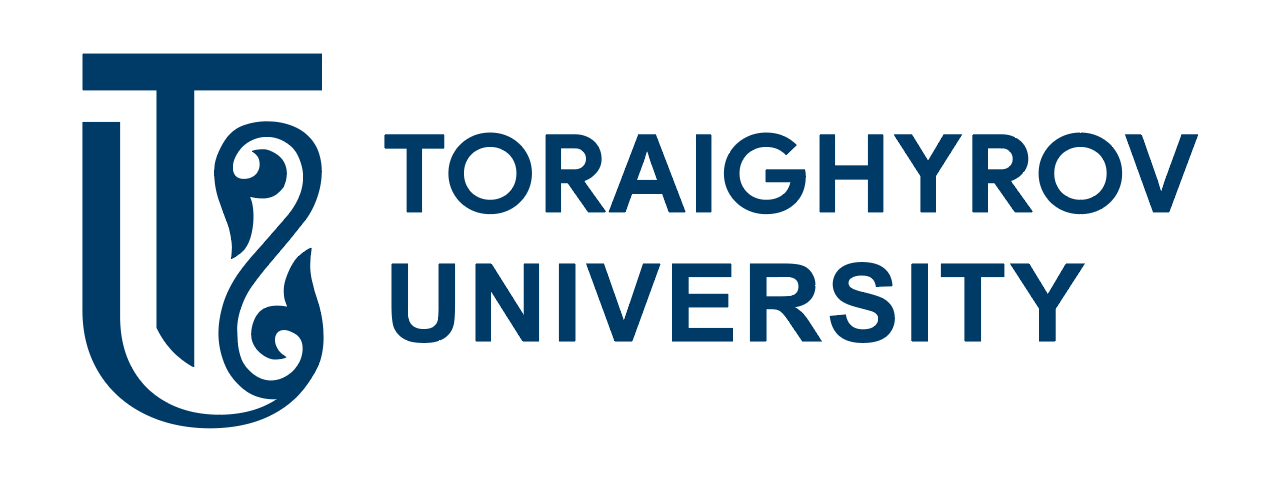 Код ВУЗа  038
ПОДГОТОВИТЕЛЬНЫЕ КУРСЫ 
+7 707 406 22 66
@priemka.tou
@toraighyrov.university
Сайт www.tou.edu.kz
ПРИЕМНАЯ КОМИССИЯ 
Адрес: г. Павлодар, ул. Ломова, 64
+7 7182 67 37 73
+7 705 406 22 66
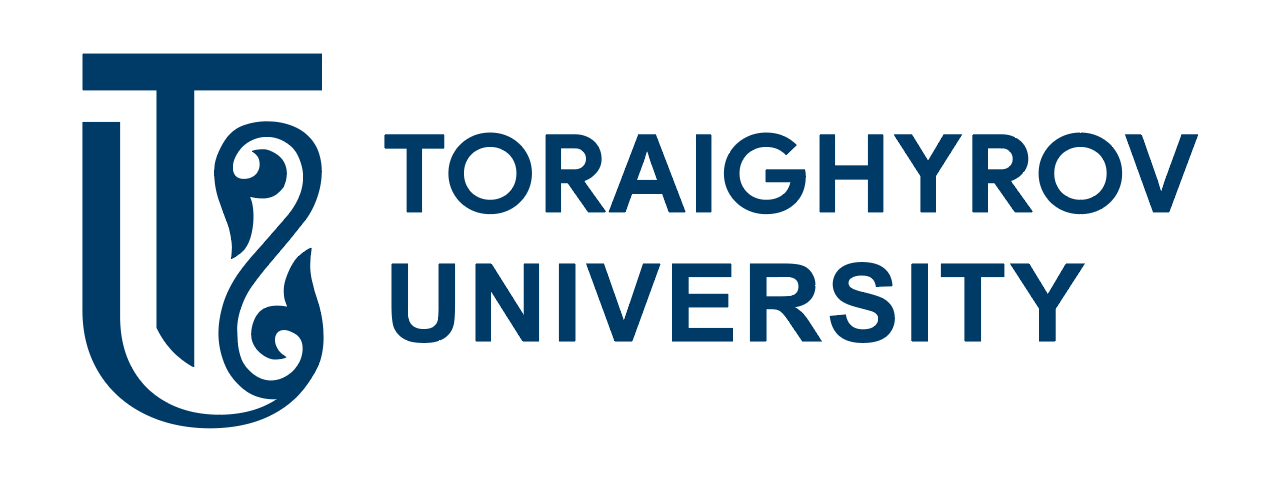 БАКАЛАВРИАТ 
ТЕХНИКАЛЫҚ ЖӘНЕ КӘСІПТІК БІЛІМ ТҮЛЕКТЕРІ ҮШІН БЕЙІНДІК ПӘНДЕРІ КӨРСЕТІЛГЕН БІЛІМ БЕРУ БАҒДАРЛАМАЛАРЫНЫҢ ТІЗІМІ (ТжКБ)
ЖОО коды 038
ДАЙЫНДЫҚ КУРСТАРЫ
+7 707 406 22 66
@priemka.tou
@toraighyrov.university
Сайт www.tou.edu.kz
ҚАБЫЛДАУ КОМИССИЯСЫ
Мекен-жайы: Павлодар қ, Ломов к-сі 64
+7 7182 67 37 73
+7 705 406 22 66